Polaris PAC Forum
Laurie Meeske, BCCLS – laurie@bccls.org
QUESTIONS?
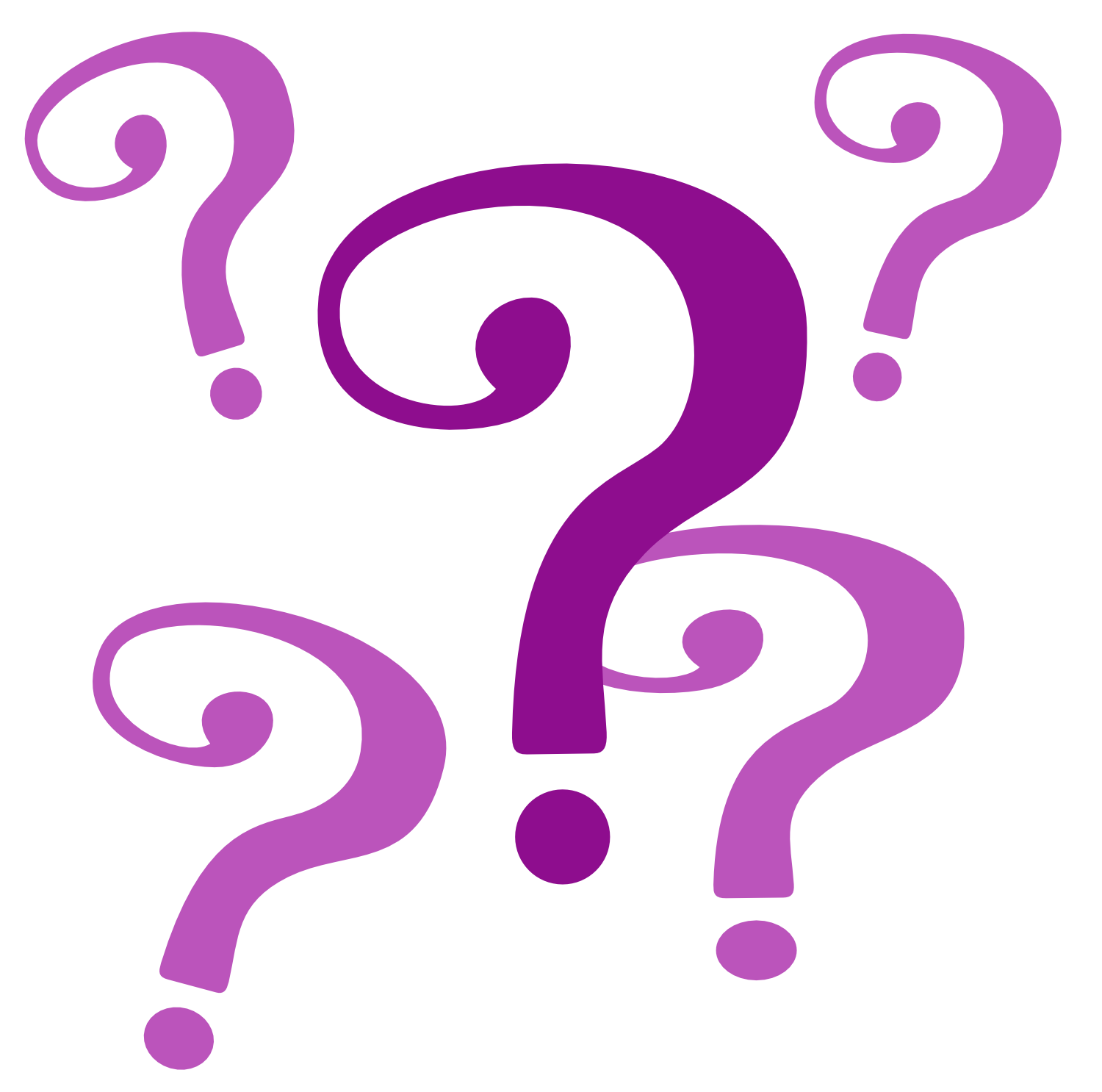 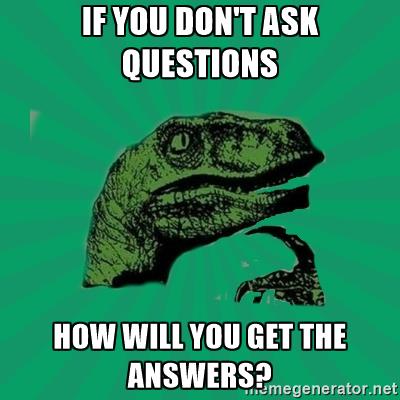 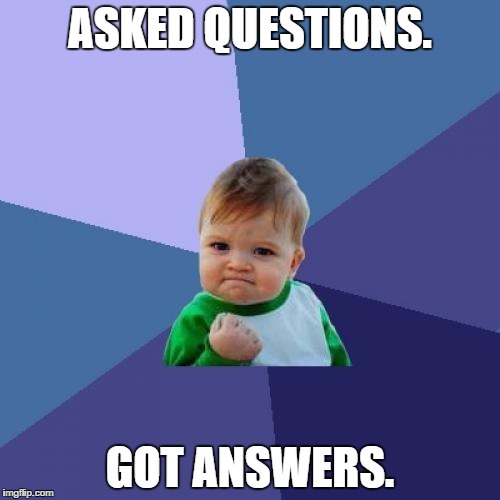 QUESTIONS?
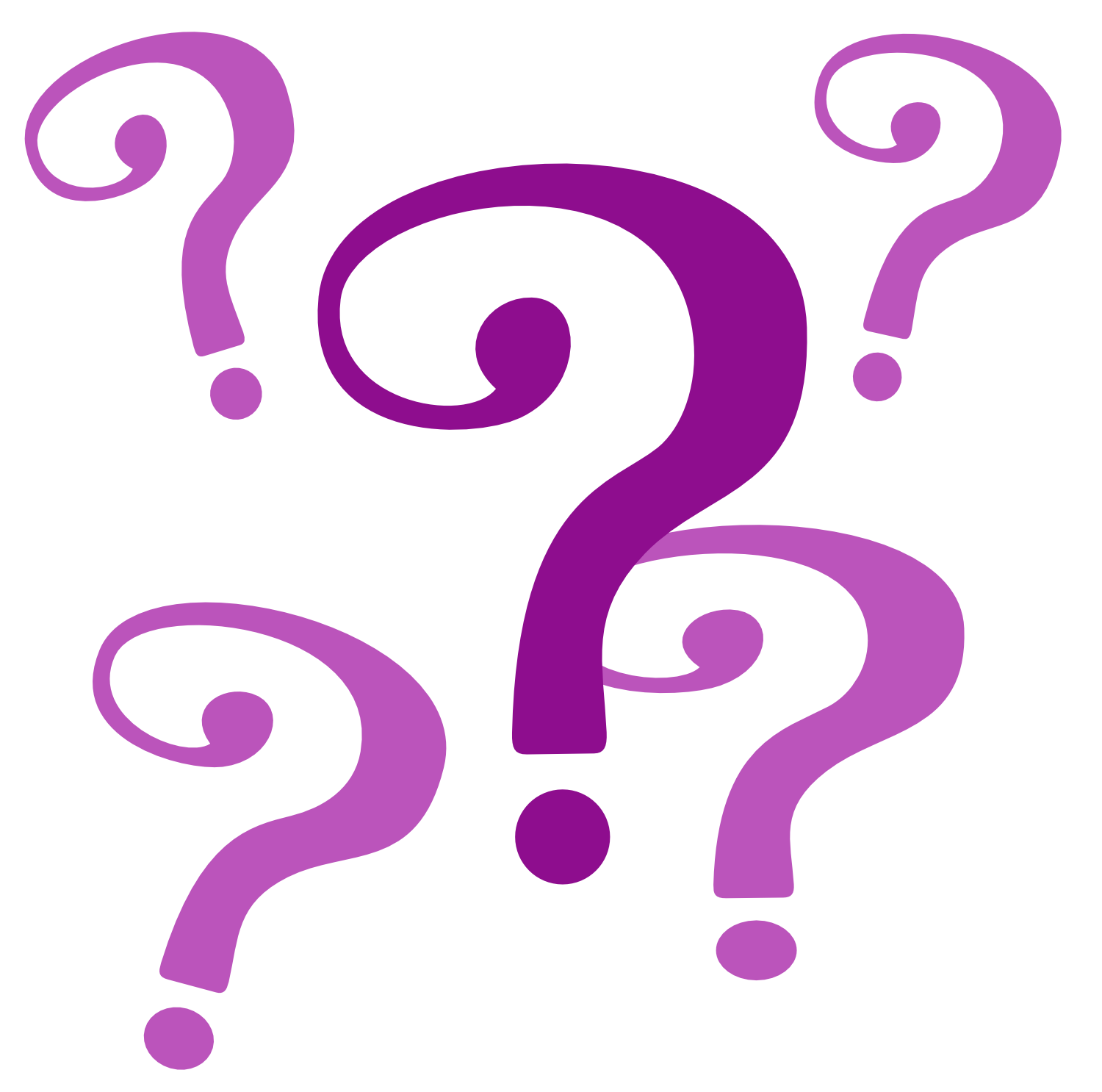 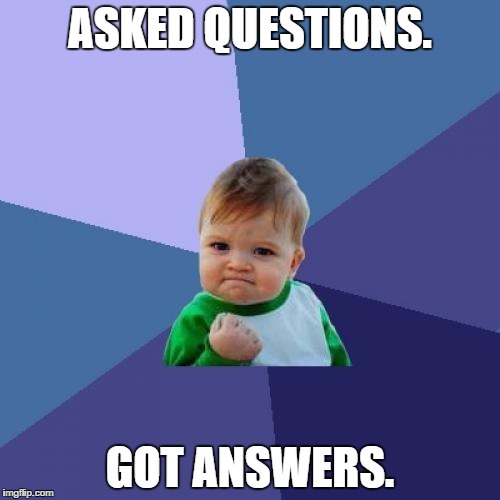 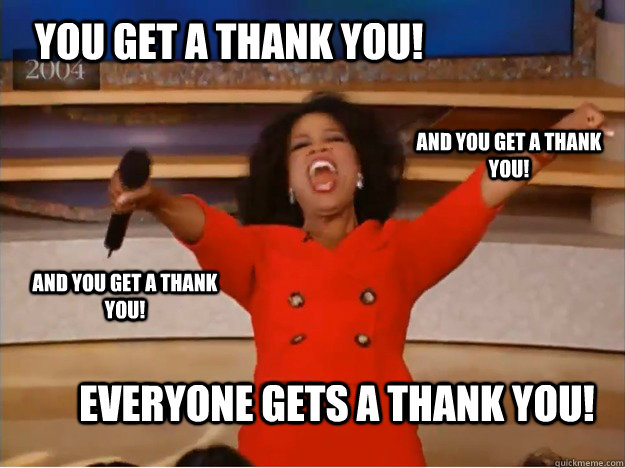 Polaris PAC Forum
Laurie Meeske, BCCLS – laurie@bccls.org